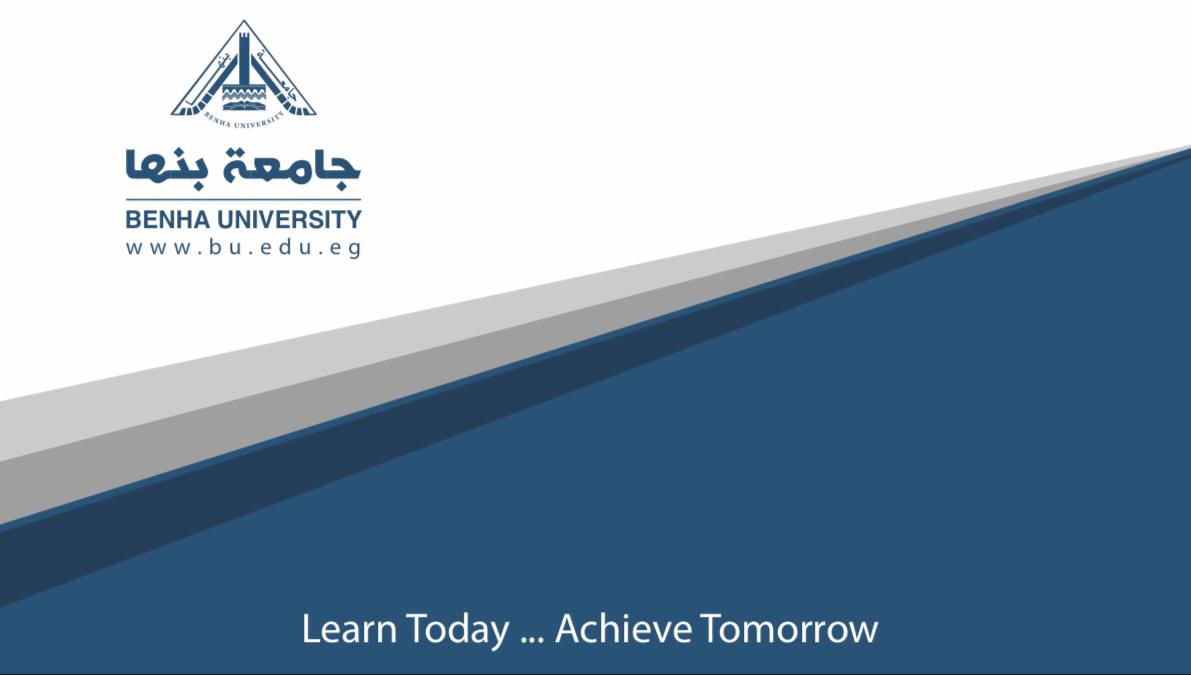 إسم المقرر : الجيومورفولوجيا ( ب ) 
أستاذ المادة : د. إسلام صابر أمينالفرقة : الثالثة ( شعبة عامة ) قسم : الجغرافيا ونظم المعلومات الجغرافية
بدراسة المراوح الفيضية على الجانب الشرقي لوادي النيل بين الصف وحلوان اتضح أنها تكون نطاقا يكاد يكون متصلا على هيئة بهادة يتراوح عرضه بين 3.5كم و9كم، ويبلغ أقصى اتساع لهذا النطاق فى المواضع التي يضيق فيها السهل الفيضي ولاسيما عند غمازة الصغرى والتبين.
وتتباين المراوح الفيضية فى أبعادها. 
 وتتراوح أطوالها بين  3.2 و 7.5كم . 
أما عرض المراوح فيتراوح بين 1.5 و4.5كم، 
تتراوح مساحات المراوح بين 2.8 و16.5كم2 . 
ولما كانت الخصائص الجيولوجية، والأحوال المناخية متشابهة فى منطقة الدراسة، فإن التفاوت فى السمات المورفومترية للمراوح الفيضية، يرجع فى المقام الأول إلى التباين فى مساحات أحواض التصريف .
ويبلغ سمك رواسب المراوح الفيضية أكثر من 20م، وتتألف هذه الرواسب من جلاميد من الحجر الجيرى مستديرة وشبه مستديرة وشبه حادة، وتتراوح أقطارها بين 10و 30سم، بالإضافة إلى الحصى والمواد الناعمة كالرمال والطمي والصلصال.
البنية الداخلية للمراوح 	
واتضح من فحص رواسب المراوح على جوانب بعض الحفر الصناعية، أنها تتالف من تتابع الطبقات الخشنة والناعمة، وهذا يشير إلى عدم انتظام التصريف المائي فى الأودية .
انحدارات سطوح المراوح	
وتتميز سطوح المراوح الفيضية بالاستواء النسبي وقلة الانحدار، حيث تتراوح زوايا انحدارها بين صفر و15 وتشكل الانحدارات اللطيفة (صفر – 9 ) 85% من جملة الأطوال، أما الانحدارات المتوسطة (10فأكثر) فتشكل 15% من جملة الأطوال.
		طريقة تكوين المراوح الفيضية
وللمراوح الفيضية فى منطقة الدراسة أهمية اقتصادية كبيرة، حيث أنها تتميز بسيادة الانحدارات اللطيفة، والتدرج فى حجم الرواسب فى اتجاه هوامشها، وقدرتها على الاحتفاظ بالمياه المنحدرة إليها من أحواض التصرف،.
وتعد السيول من أكثر الأخطار الطبيعية التي تهدد المحلات العمرانية، والطرق البرية، والأرضى الزراعية فى المراوح الفيضية، ومصدر هذا الخطر هو: الحدوث الفجائي للسيول، وحملها لكميات وفيرة من الرواسب، مما يترتب عليه إزالة كل ما يعترض طريقها .